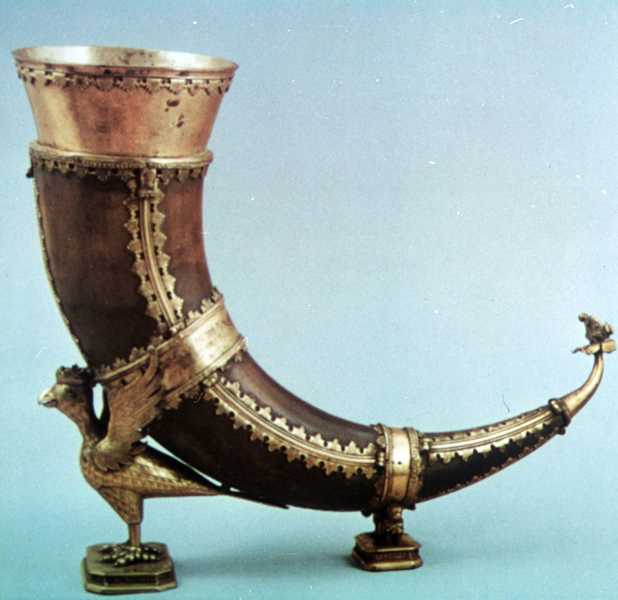 Урок № 17
Ремесло в средневековом городе
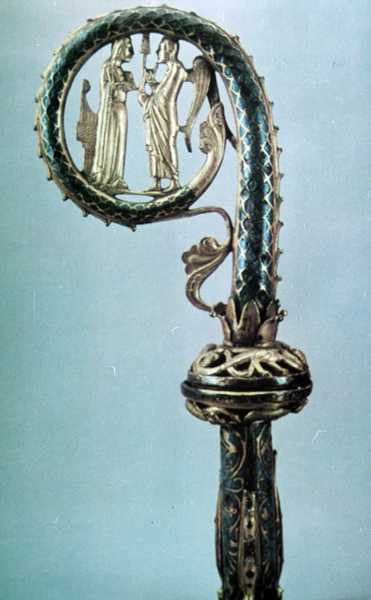 Цели урока:
Познакомиться с организацией ремесленного производства в средневековом городе
Продолжить формирование умений изучать исторические источники, формулировать своё мнение

Новые слова: подмастерье, старшины, стачки, цехи, шедевр, братства.
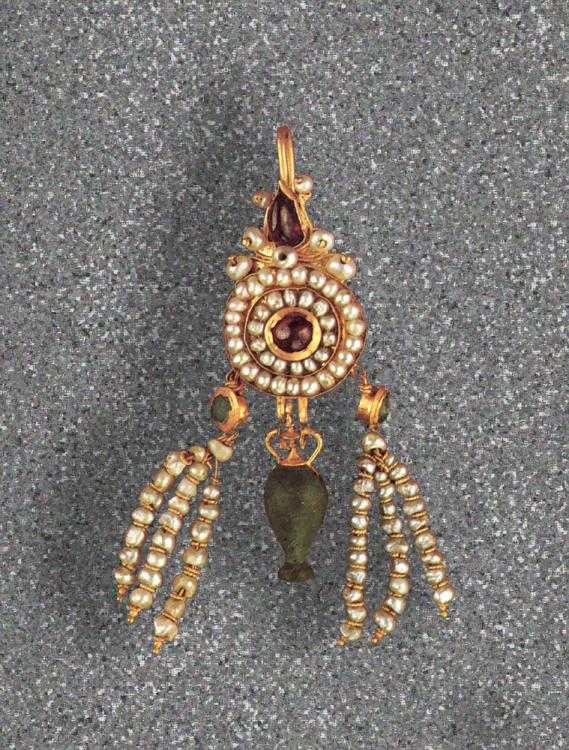 План урока
Повторение пройденного материала
   (проверочное тестирование)
Выступление учащегося (индивидуальное задание)
Изучение новой темы

Достижения средневекового мастерства.
Что такое цехи?
Значение цехов.

Закрепление 
Д/з
Изучение новой темы
Работа с историческими источниками (Ж. Довэ. «Статуты для эксплуатации рудников», «Товары нарбоннского рынка»)

Вопросы
Какие выводы можно сделать на основе документов?
Чем, по вашему мнению, можно объяснить такие успехи в развитии ремесла? Почему?
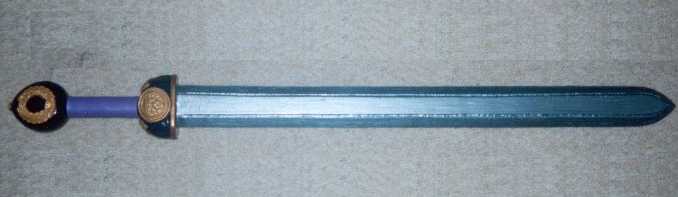 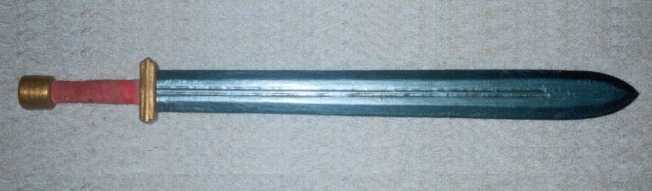 Кто работал в мастерской
Мастер                                      Подмастерье
                          Ученики
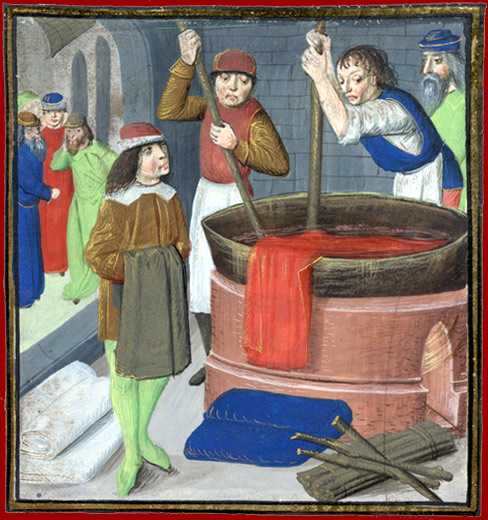 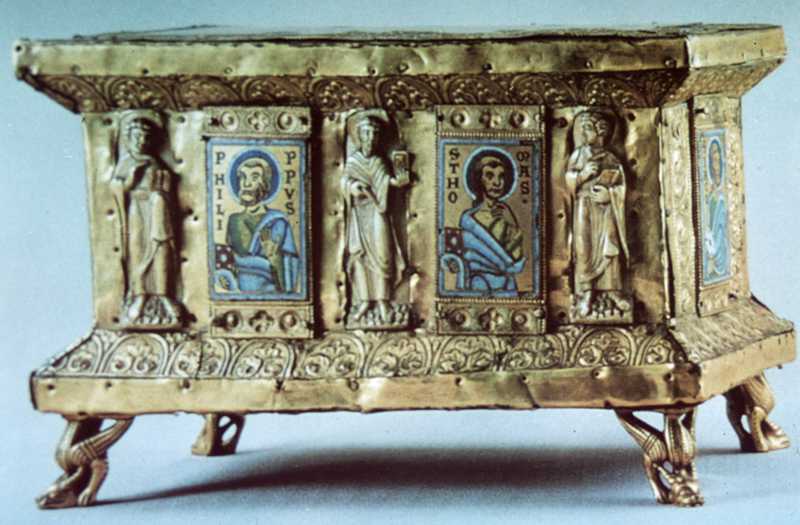 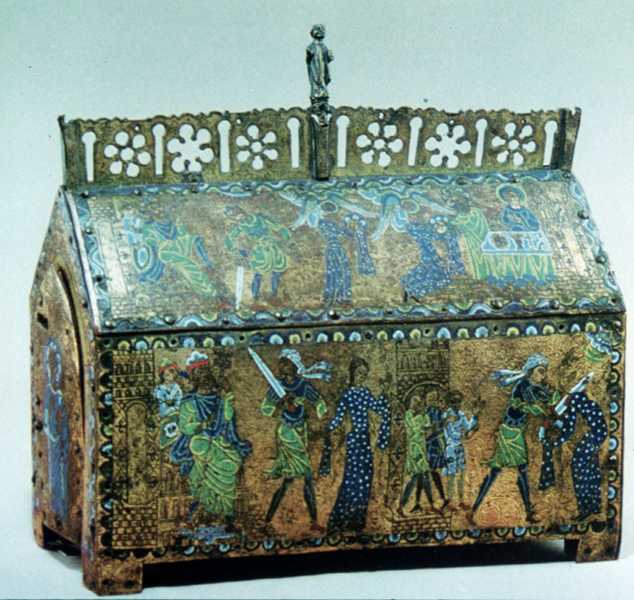 Шедевры
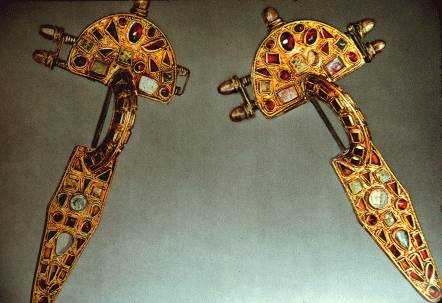 Изделия мастеров
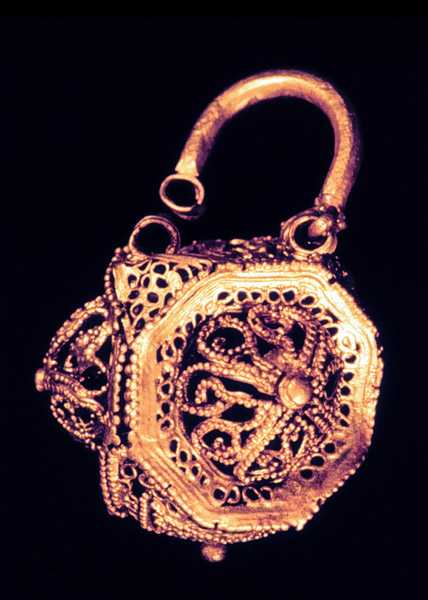 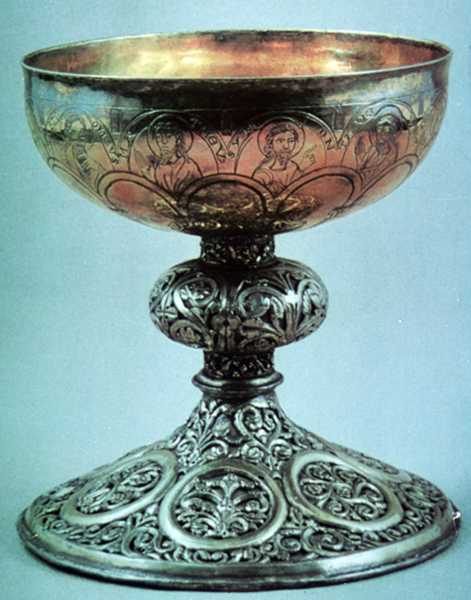 Цехи – союзы мастеров-ремесленников одной специальности, проживающих в одном городе
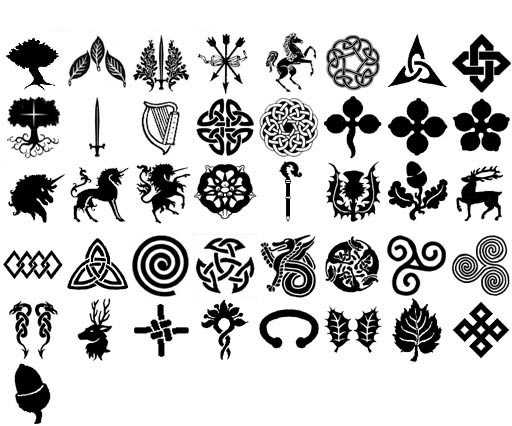 Цеховые гербы
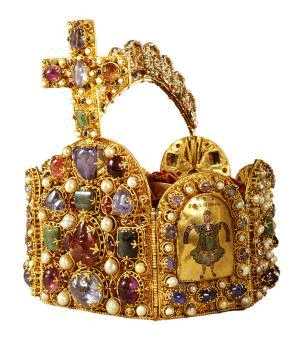 Д/з:
П. 18, ответить на вопросы к параграфу, нарисовать герб ремесленного цеха 
   (по желанию)